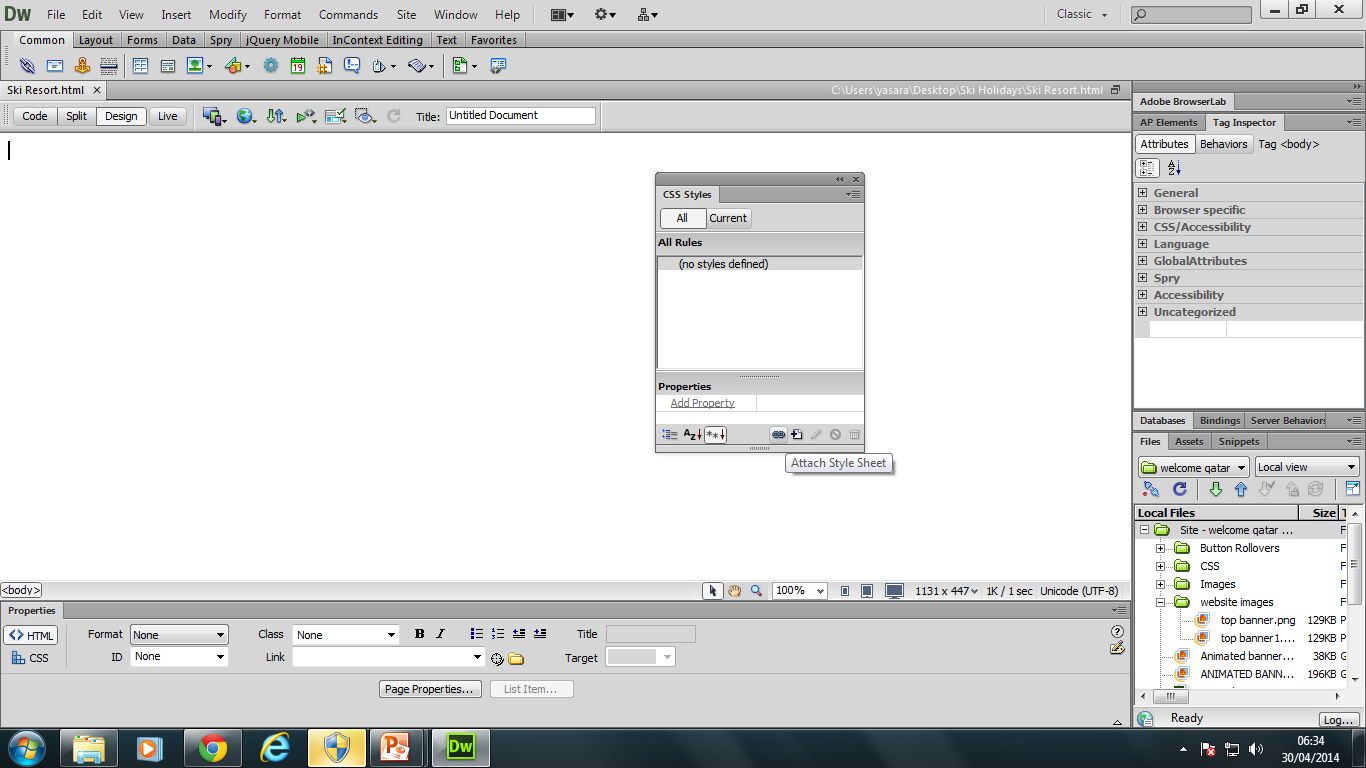 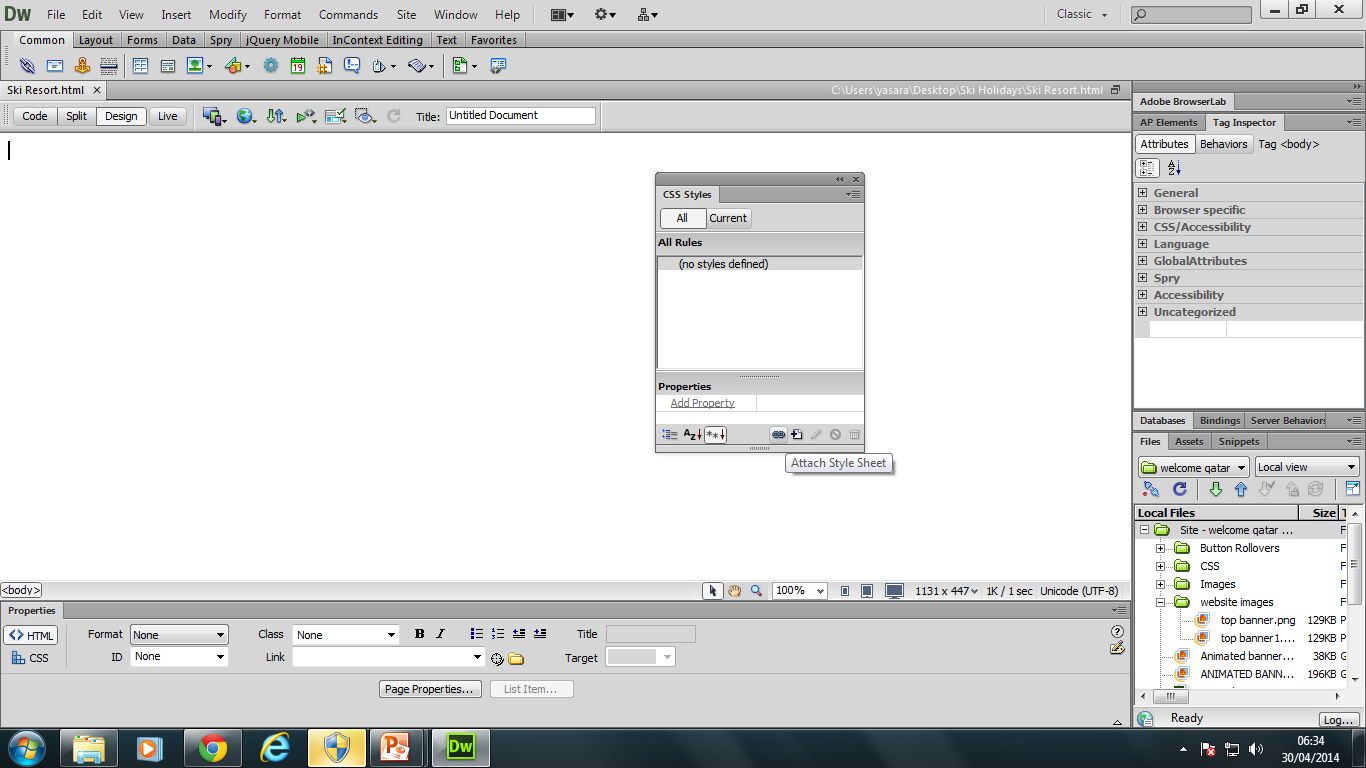 800px
Table 1

Width: 800 px, 
Height – 600px
Columns E & D – 200px
700px
600px
500px
400px
Table 2 (Place below table 1)

Width: 100% (Fit the Browser Window)